Wojewódzki Urząd Pracy w Lublinie Instytucja Pośrednicząca w ramach RPO WL 2014-2020Informacje dotyczące sytuacji problemowych pojawiających się we wnioskach o płatność składanych w ramach Działania 9.1 Regionalnego Programu Operacyjnego Województwa Lubelskiego na lata 2014-202011 grudnia 2020 r.
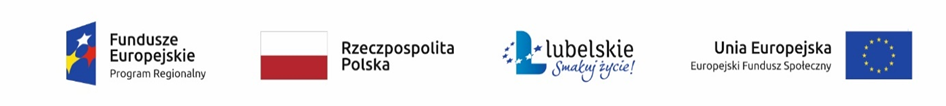 1
Po przekazaniu umowy do Wydziału wdrażania każdemu projektowi przydzielany jest Opiekun
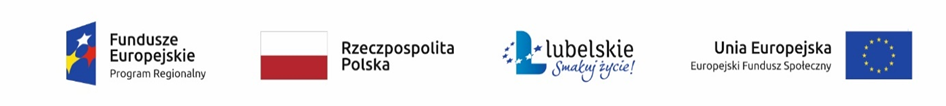 2
Monitorowanie i rozliczanie projektów Realizując projekt przede wszystkim należy znać zapisy:Umowy o dofinansowanie projektu w ramach RPO WL na lata 2014 -2020;Wytycznych horyzontalnych oraz Wytycznych programowych wskazanych w ww. umowie;oraz innych dokumentów, które związane są z realizacją projektu, np. Podręcznik Beneficjenta
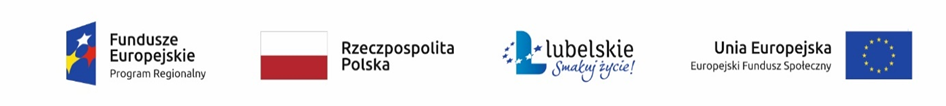 3
Zgodnie z § 17 umowy o dofinansowanie projektu wszelka korespondencja dotycząca realizacji projektu przekazywana jest za pośrednictwem systemu SL2014.Sprawa kierowana do rozpatrzenia przez IP RPO WL powinna zawierać informacje dotyczące przedmiotu sprawy (np. „wniosek o płatność”, „skorygowany wniosek o dofinansowanie projektu” itd.), tytuł realizowanego projektu i numer projektu.
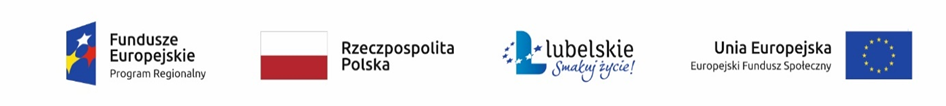 4
Pamiętaj SL2014 służy do przesyłania:
wniosków o płatność (postęp finansowy i rzeczowy),
dokumentów potwierdzających kwalifikowalność wydatków              ponoszonych w ramach projektu,
danych uczestników projektu,
harmonogramu płatności,
informacji dot. udzielanych w projekcie zamówień publicznych,
danych dot. personelu projektu pod rygorem uznania związanych z tym wydatków za niekwalifikowalne,
korespondencji oraz innych dokumentów związanych z realizacją projektu, w tym niezbędnych do przeprowadzenia kontroli projektu.
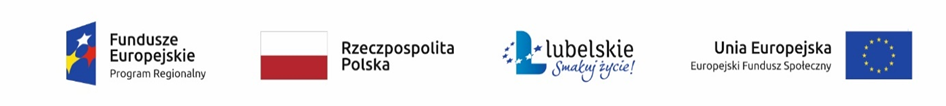 5
Do wyjątków należą:- zmiany treści umowy,- czynności kontrolne przeprowadzane w ramach  projektu,- dochodzenie zwrotu środków od Beneficjenta,   o których mowa w § 13 umowy (tj. wykorzystanych   niezgodnie z przeznaczeniem, wykorzystanych z     naruszeniem procedur, o których mowa w art. 184    ustawy o finansach publicznych, pobranych nienależnie    lub w nadmiernej wysokości),- inne czynności, dla których zastrzeżono                                                            w umowie formę pisemną.
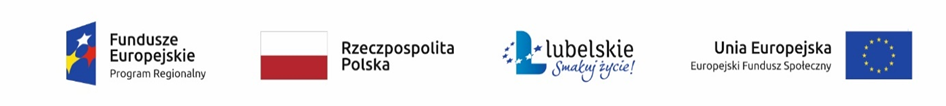 6
Obsługując system informatyczny SL2014 skorzystaj z narzędzi udostępnionych na stronie:https://static.rpo.lubelskie.pl/strona-442-skorzystaj_z_systemu_informatycznego.htmlPodręcznika Beneficjenta SL2014Aplikacji ADU_EFS
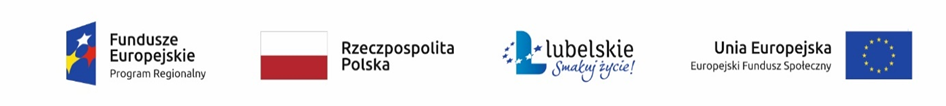 7
Wniosek o płatnośćWniosek o płatność jest składany w kontekście danej wersji umowy/aneksu, dlatego należy zwróć szczególną uwagę, aby Twój wniosek był przyporządkowany do właściwej wersji umowy
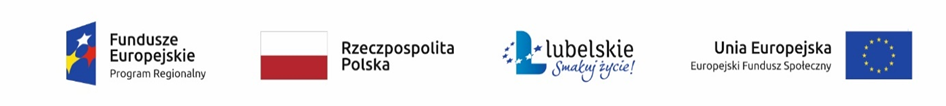 8
Najczęściej popełniane błędy we wnioskach o płatność:Blok Projekt, pole Wniosek za okres od … do …Nieprawidłowo wskazywane okresy rozliczenioweW przypadku gdy pierwszy wniosek o płatność był wnioskiem o zaliczkę okres za jaki będziesz składał kolejny wniosek o płatność (sprawozdawczy i/lub rozliczający zaliczkę i/lub o zaliczkę) powinien rozpoczynać się od pierwszego dnia realizacji projektu (okresy, za jakie składane będą oba wnioski nakładają się terminami).
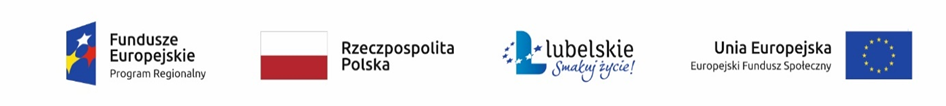 9
Blok Projekt, pole Wnioskowana kwota, w tym:ZaliczkaRefundacjaWskazanie zaliczki w wysokości, która nie jest zgodna z zatwierdzonym harmonogramem płatności;Wskazanie refundacji we wnioskach innych niż końcowy wniosek o płatność.Brak informacji dotyczących realizacji projektu zgodnie z polityką równości szans i niedyskryminacji, w tym zasadą dostępności dla osób z niepełnosprawnościami.Brak informacji dotyczących realizacji projektu zgodnie z polityką zrównoważonego rozwoju.
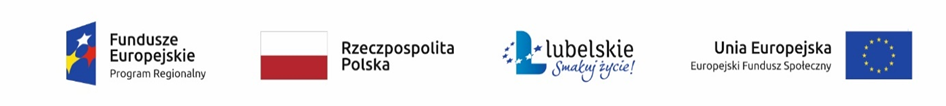 10
Blok Postęp rzeczowy, zakładka Postęp rzeczowy (…)Zbyt ogólnikowe opisy realizacji poszczególnych zadań projektowych.Minimalny zakres informacji, które należy uwzględnić w tej części wniosku zawarto w Podręczniku Beneficjenta SL2014.Blok Postęp rzeczowy, zakładki Wskaźniki produktu i rezultatuDane są niespójne z danymi zawartymi w zakładce Monitorowanie uczestnikówPrzed przesłaniem wniosku o płatność do IP RPO WL obowiązkowo należy dokonać weryfikacji danych przy wykorzystaniu aplikacji ADU_EFS.Nieprawidłowo wypełnione dane przy wskaźnikach rezultatu, w stosunku do uczestników, którzy nie zakończyli udziału w projekcie (załącznik nr 2 do WLWK).
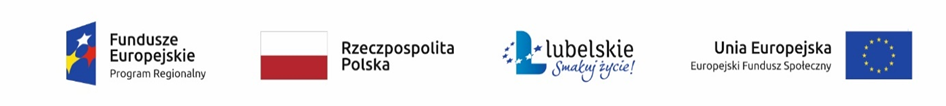 11
Blok Postęp finansowy, zakładka Zestawienie dokumentówW wierszu nr NIP wystawcy/PESEL zaznaczona opcja „nie dotyczy”, podczas gdy podmiot wystawiający dokument posiada nr NIP/PESEL.W wierszach Data wystawienia i Data zapłaty, wskazane daty niezgodne z załączonymi dokumentami finansowymi/wyciągami bankowymi.Niewskazywanie w wierszu Uwagi dat refundacji wydatków.Nieprawidłowo wypełniony wiersz Kategoria podlegająca limitom oraz wiersz Wydatki w ramach limitu, w sytuacji gdy dany wydatek podlega limitom zgodnie z Wnioskiem o dofinansowanie.W wierszu Nazwa towaru lub usługi wskazywane są bardzo ogólnikowe informacje, które uniemożliwiają weryfikację wydatku.Nieprawidłowo wypełnione wiersze Wydatki Kwalifikowalne oraz Dofinansowanie, w przypadku rozliczania wydatków z wkładu własnego.Wykazywanie we wniosku wydatków, które nie dotyczą okresu rozliczeniowego np. okresów przyszłych.Nieprawidłowe przypisywanie wydatków do poszczególnych zadań, niezgodnie z zatwierdzonym wnioskiem o dofinansowanie.
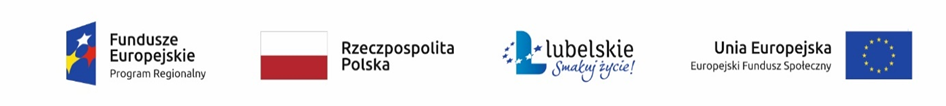 12
Blok Postęp rzeczowy, zakładka Problemy napotkane w trakcie realizacji projektuPozostawianie niewypełnionego pola we wniosku;Wskazano problem, ale nie odniesiono się do działań podjętych w celu zminimalizowania negatywnych skutków np. opóźnień oraz innych problemów uniemożliwiających realizację wszystkich założeń projektu. Blok Postęp rzeczowy, zakładka Planowany przebieg realizacjiZbyt ogólnikowe opisy realizacji poszczególnych zadań projektowych.Minimalny zakres informacji, które należy uwzględnić w tej części wniosku zawarto w Podręczniku Beneficjenta SL2014.
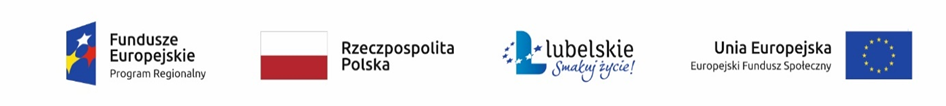 13
Kryterium efektywności zatrudnieniowejMonitorowanie kryterium efektywności zatrudnieniowej zostało opisane w Wytycznych w zakresie realizacji przedsięwzięć z udziałem środków Europejskiego Funduszu Społecznego w obszarze rynku pracy na lata 2014-2020, rozdział 3, podrozdział 3.2 Sposób pomiaru kryterium efektywności zatrudnieniowej w projekcie.
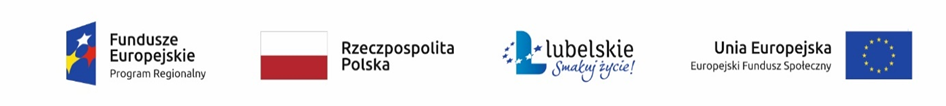 14
Minimalne poziomy efektywności zatrudnieniowej na 2019 r. wynoszą odpowiednio:  a) dla osób w najtrudniejszej sytuacji (osoby w wieku 50 lat i więcej, kobiety, osoby z niepełnosprawnościami, osoby długotrwale bezrobotne, osoby z niskimi kwalifikacjami do poziomu ISCED 3, imigranci, reemigranci) – 45%,b) dla pozostałych osób nienależących do ww. grup – 60%
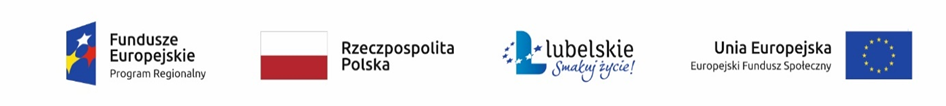 15
Beneficjent jest zobowiązany do pomiaru efektywności zatrudnieniowej w projekcie oraz do przedstawienia w trakcie rozliczania projektu informacji niezbędnych do weryfikacji tego kryterium, zgodnie z następującymi warunkami:a) efektywność zatrudnieniowa jest mierzona wyłącznie wśród tych uczestników projektu, którzy w momencie rozpoczęcia udziału w projekcie byli osobami bezrobotnymi lub osobami biernymi zawodowo, z wyłączeniem osób, które w ramach projektu lub w okresie 90 dni kalendarzowych od zakończenia udziału w projekcie podjęły naukę w formach szkolnych lub otrzymały zwrotne lub bezzwrotne środki na podjęcie działalności gospodarczej z EFS,
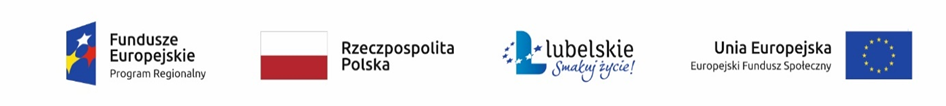 16
b) efektywność zatrudnieniowa jest mierzona wśród uczestników projektu, którzy:i. zakończyli udział w projekcie; zakończenie udziału w projekcie to zakończenie uczestnictwa we wszystkich formach wsparcia przewidzianych dla danego uczestnika w ramach projektu EFS lubii. przerwali udział w projekcie wcześniej, niż uprzednio było to planowane z powodu podjęcia pracy spełniającej warunki opisane w lit. g – h i lubiii. podjęli pracę, jednak jednocześnie kontynuowali udział w projekcie,c) zatrudnienie to podjęcie pracy w oparciu o:i. stosunek pracy (regulowane w szczególności ustawą z dnia 26 czerwca 1974 r. Kodeks pracy) lub
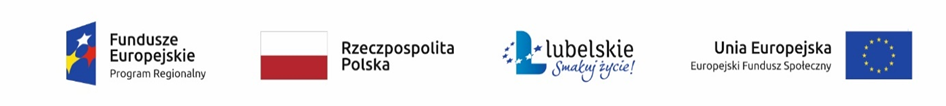 17
ii. podjęcie działalności gospodarczej (regulowane w szczególności ustawą Prawo przedsiębiorców);d) efektywność zatrudnieniowa mierzona jest jako iloraz liczby osób, które podjęły zatrudnienie z lit. c w stosunku do liczby osób wskazanych w lit. b;e) podczas pomiaru spełnienia kryterium efektywności zatrudnieniowej uczestników projektu należy wykazywać w liczniku wskaźnika efektywności zatrudnieniowej w momencie podjęcia pracy, ale nie później niż po upływie 90 dni kalendarzowych od zakończenia udziału w projekcie. Działalność gospodarcza powinna zostać rozpoczęta w okresie do 90 dni kalendarzowych od zakończenia przez uczestnika udziału w projekcie.
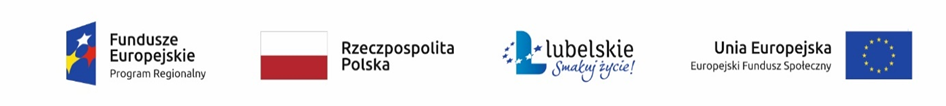 18
Pamiętaj, iż dokumentacja związana z realizowanym projektem powinna zostać oznaczona logotypami zgodnymi z Wytycznymi w zakresieinformacji i promocji projektów dofinansowanych w ramach Regionalnego Programu Operacyjnego Województwa Lubelskiego na lata 2014-2020
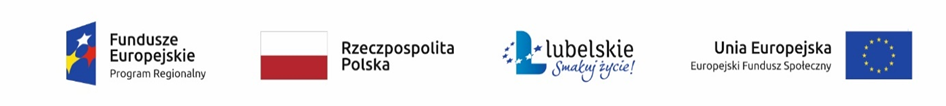 19
Wskaźniki rezultatu bezpośredniego monitorowane w ramach Działania 9.1 :- Liczba osób, pracujących łącznie z prowadzącymi działalność na własny rachunek, po opuszczeniu programu,- Liczba osób, które uzyskały kwalifikacje po opuszczeniu programu,- Liczba osób pracujących w sektorze pozarolniczym po opuszczeniu programuDefinicje zawarte w zał. nr 2 do WLWK; Mierzone są do 4 tygodni od zakończenia przez uczestnika udziału w projekcie;
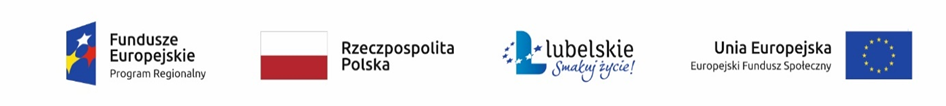 20
Rozeznanie rynku
Rozeznania rynku dokonuje się w przypadku zamówień o wartości od 20 tys. PLNnetto do 50 tys. PLN netto włącznie, tj. bez podatku od towarów i usług (VAT).Rozeznanie rynku ma na celu potwierdzenie, że dana usługa, dostawa lub robotabudowlana została wykonana po cenie rynkowej. W celu potwierdzenia przeprowadzenia rozeznania rynku konieczne jest udokumentowanie dokonanej analizy cen/cenników potencjalnych wykonawców zamówienia – wraz z analizowanymi cennikami.
21
Cenniki można pozyskać ze stron internetowych wykonawców lub poprzez upublicznienie opisu przedmiotu zamówienia wraz z zapytaniem o cenę na stronie internetowej Beneficjenta lub skierowanie zapytań o cenę wraz z opisem przedmiotu zamówienia do potencjalnych wykonawców, itd.Rozeznania rynku nie przeprowadza się dla najczęściej finansowanych towarów i usług, dla których IZ RPO WL określiła wymagania dotyczące standardu oraz cen rynkowych, o których mowa w pkt 4 podrozdział 6.2 Wytycznych.  UWAGA: należy pamiętać, iż do każdego z ogłaszanych przez IP konkursów jednym z załączników do Regulaminu jest załącznik dotyczący standardu cen. W przypadku Działania 9.1 jest to załącznik nr 10 pn.: „Wymagania dotyczące standardu oraz cen rynkowych towarów i usług w ramach Działania 9.1 w woj. lubelskim”, który określa ceny rynkowe dla najczęściej występujących kosztów w projektach.
22
Zasada konkurencyjności
Ma zastosowanie w przypadku:a) Beneficjenta niebędącego zamawiającym w rozumieniu Pzp w przypadku zamówień przekraczających wartość 50 tys. PLN netto, tj. bez podatku od towarów i usług (VAT);b) beneficjenta będącego zamawiającym w rozumieniu Pzp w przypadku zamówień o wartości równej lub niższej niż kwota określona w art. 4 pkt 8 Pzp, a jednocześnie przekraczającej 50 tys. PLN netto, tj. bez podatku od towarów i usług (VAT), lub w przypadku zamówień sektorowych o wartości niższej niż kwota określona w przepisach wydanych na podstawie art. 11 ust. 8 Pzp, a jednocześnie przekraczającej 50 tys. PLN netto, tj. bez podatku od towarów i usług (VAT).
23
Podstawą ustalenia wartości zamówienia w ramach projektu jest całkowite szacunkowe wynagrodzenie wykonawcy netto, tj. bez podatku od towarów i usług(VAT), ustalone z należytą starannością, z uwzględnieniem ewentualnych zamówień, o których mowa w pkt 7 lit. g. Szacowanie jest dokumentowane w sposób zapewniający właściwą ścieżkę audytu (np. w zatwierdzonym wniosku o dofinansowanie projektu lub w notatce z szacowania). Zabronione jest zaniżanie wartości szacunkowej zamówienia lub jego podział skutkujący zaniżeniem jego wartości szacunkowej, przy czym ustalając wartość zamówienia należy wziąć pod uwagę konieczność łącznego spełnienia trzech przesłanek (tożsamości): a)usługi, dostawy oraz roboty budowlane są tożsame rodzajowo lub funkcjonalnie (tożsamość przedmiotowa),b)możliwe jest udzielenie zamówienia w tym samym czasie (tożsamość czasowa),c)możliwe jest wykonanie zamówienia przez jednego wykonawcę (tożsamość podmiotowa)
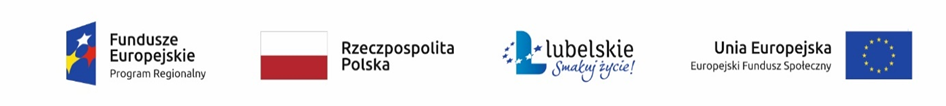 24
Najczęściej pojawiające się nieprawidłowości:- wybór wykonawcy z pominięciem zasady konkurencyjności pomimo wartości usługi powyżej 50 tys. zł. Dla oszacowania wartości zamówienia należy brać pod uwagę wartość danej usługi w ramach całego projektu; - nieprecyzyjny i niejednoznaczny opis zamówienia – np. posługiwanie się przy usłudze szkoleniowej zapisami „co najmniej”, „nie mniej niż” „średnio” w odniesieniu do wymiaru szkolenia; - stosowanie warunków udziału w zamówieniu oraz kryteriów oceny ofert niezwiązanych z przedmiotem zamówienia – szukając wykonawcy usługi doradczej wskazywanie warunków/kryteriów dot. doświadczenia w realizacji np. szkoleń;- zastosowanie warunków udziału/kryteriów oceny ofert niezapewniających zachowania uczciwej konkurencji oraz równego traktowania wykonawców, np. wymagane doświadczenie w realizacji usług finansowanych ze środków EFS; faworyzowanie os. fizycznych w stosunku do podmiotów zatrudniających pracowników;
25
- skrócenie terminu na składanie ofert. Należy pamiętać, iż termin na złożenie oferty wynosi co najmniej 7 dni – w przypadku dostaw i usług; Bieg terminu rozpoczyna się w dniu następującym po dniu upublicznienia zapytania ofertowego, a kończy się z upływem ostatniego dnia. Jeżeli koniec terminu przypada na sobotę lub dzień ustawowo wolny od pracy, termin upływa dnia następującego po dniu lub dniach wolnych od pracy.Termin nie może zostać skrócony z powodu godzin pracy Beneficjenta np. składanie ofert do biura projektu, które jest czynne do 16.00, a termin powinien upłynąć o 24.00. Lepiej wyznaczyć termin 8 dniowy.  WAŻNE: stwierdzenie przez IP uchybień w przeprowadzonym postępowaniu może spowodować nałożenie korekty, zgodnie z Rozporządzeniem w sprawie warunków obniżania wartości korekt finansowych oraz wydatków poniesionych nieprawidłowo związanych  z udzielaniem zamówieńz udzielaniem zamówień.
26
WAŻNE:- należy zwrócić uwagę, iż przy udzielaniu zamówień zgodnie z ustawą Prawo zamówień publicznych lub z zasadą konkurencyjności, przedmiotem których są usługi cateringowe Beneficjent zobowiązany jest do uwzględnienia aspektów społecznych zamówień (o ile obowiązek ten wynika z zapisów umowy);- w przypadku zakupów nieobjętych ustawą z 29 stycznia 2004 r. - Prawo zamówień publicznych, w stosunku do których nie ma zastosowania również zasada konkurencyjności oraz obowiązek zastosowania procedury rozeznania rynku, Instytucja Pośrednicząca zobowiązuje Beneficjenta do dokonywania zamówień w pierwszej kolejności u podmiotów ekonomii społecznej lub udokumentowania braku takiej możliwości (o ile obowiązek ten wynika z zapisów umowy);- w przypadku wyboru wykonawców usług szkoleniowych w ramach projektu istnieje  możliwość zastosowania procedury udzielania zamówień na usługi społeczne zgodnie z art. 138 ustawy Prawo zamówień publicznych.
27
Wybór podmiotów wynajmujących saleNa podstawie zapisów Wytycznych w zakresie kwalifikowalności wydatków w ramach Europejskiego Funduszu Rozwoju Regionalnego, Europejskiego Funduszu Społecznego oraz Funduszu Spójności na lata 2014-2020  zawartych w Podrozdziale 6.5, pkt 7-8  Beneficjenci dokonując wyboru podmiotu, od którego wynajmowane są sale szkoleniowe zwolnieni są z obowiązku stosowania procedury rozeznania rynku oraz zasady konkurencyjności. Warunkiem zwolnienia z zastosowania zasady konkurencyjności jest brak powiązań kapitałowo-osobowych pomiędzy Beneficjentem a ww. podmiotem.UWAGA: należy pamiętać, iż IP określiła ceny wynajmu sal w załączniku nr 10 do Regulaminu konkursu pn.: „Wymagania dotyczące standardu oraz cen rynkowych towarów i usług w ramach Działania 9.1 w woj. lubelskim”.
28
WARTO PAMIĘTAĆ
Wkład własny należy rozliczać zgodnie z zapisami wniosku o dofinansowanie, w szczególności należy zwrócić uwagę na przewidziane w projekcie  źródła finansowania wydatków np. rozliczając zasiłki celowe, w budżecie projektu musi być przewidziana odpowiednia kwota środków z budżetu jednostek samorządu terytorialnego.
29
Tabelka Zwroty/Korekty we wniosku o płatnośćW przypadku, gdy Beneficjent uzyskał informacje, iż wykazał we wniosku o płatność wydatek w zawyżonej wysokości, należy niezwłocznie poinformować o tym IP, gdyż do momentu zatwierdzenia danego wniosku istnieje możliwość skorygowania wysokości danego wydatku z poziomu IP. W przypadku, gdy sytuacja ta dotyczy bieżącego okresu rozliczeniowego należy odpowiednio pomniejszyć kwotę wydatku. Zaniechanie ww. działania skutkuje wystąpieniem nieprawidłowości i koniecznością zwrotu środków wraz z odsetkami (bez możliwości ponownego wykorzystania w projekcie).
30
Zgodnie z Wytycznymi w zakresie kwalifikowalności wydatków w ramach Europejskiego Funduszu Rozwoju Regionalnego, Europejskiego Funduszu Społecznego oraz Funduszu Spójności na lata 2014-2020, w przypadku projektów współfinansowanych ze środków EFS sposób rozliczenia wydatków na podstawie noty księgowej/noty obciążeniowej powinien wynikać z zatwierdzonego wniosku o dofinansowanie.
31
Grupa docelowa
Rekrutując uczestników do projektu należy zachować zgodność z założeniami wniosku o dofinansowanie, typem projektu oraz warunkami określonymi w Regulaminie konkursu w odniesieniu do:- obszaru realizacji projektu;- wieku uczestników projektu; - struktury grupy docelowej projektu;- cech uczestników projektu;- statusu na rynku pracy.Beneficjent jest zobowiązany do osiągnięcia założonych we wniosku o dofinansowanie  wartości wskaźników produktu oraz rezultatu.
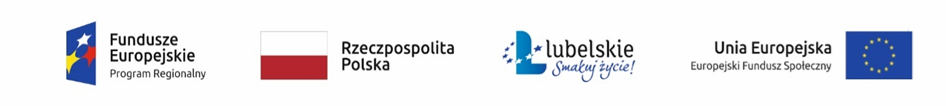 32
Szczególną uwagę należy zwrócić w przypadku projektów,  dla których kryterium formalne specyficzne lub kryterium premiujące zakłada  zgodność z programem rewitalizacji, tj.  projekt wynika z aktualnego programu rewitalizacji obowiązującego na obszarze, na którym jest realizowany. UWAGA: uczestnicy projektu muszą zamieszkiwać teren objęty programem rewitalizacji.
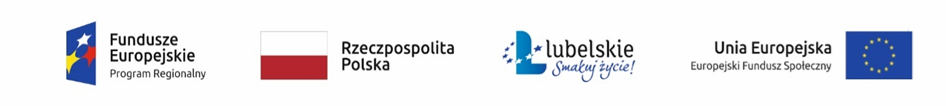 33
Zmiany oraz częściowe zawieszenia stosowania wytycznych w związku z wystąpieniem COVID-19
W dniu 19 maja 2020 r. Minister Funduszy i Polityki Regionalnej poinformował o zmianie oraz częściowym zawieszeniu stosowania wytycznych w zakresie kwalifikowalności wydatków w ramach EFRR, EFS oraz FS na lata 2014-2020 z dnia 22 sierpnia 2019 r. [sygnatura: MIiR/2014-2020/12(4)]. Termin obowiązywania: zmiana wytycznych jest stosowana od 1 lutego 2020 r., natomiast częściowe zawieszenie stosowania wytycznych obowiązuje od 1 lutego 2020 r. do 31 grudnia 2020 r. Szczegóły dostępne pod adresem: https://www.funduszeeuropejskie.gov.pl/media/90013/Informacja_o_czesciowym_zawieszeniu_wytycznych_kwalifikowalnosci.pdfUWAGA: zawieszeniu uległa część postanowień Wytycznych, tj. :-  sekcja 6.12.1 pkt 6, - podrozdział 6.15 pkt 8 lit. b,-  sekcja 6.15.1 pkt 1,-  sekcja 6.15.1 pkt 6, -  podrozdział 7.5 pkt 2.
34
W dniu 21 maja 2020 r. Minister Funduszy i Polityki Regionalnej poinformował o częściowym zawieszeniu stosowania Wytycznych w zakresie realizacji przedsięwzięć z udziałem środków Europejskiego Funduszu Społecznego w obszarze rynku pracy na lata 2014-2020Termin zawieszenia: stosowanie Wytycznych zawiesza się od 1 lutego 2020 r. do 31 grudnia 2020 r.Szczegóły dostępne pod adresem: https://www.funduszeeuropejskie.gov.pl/strony/o-funduszach/dokumenty/wytyczne-w-zakresie-realizacji-przedsiewziec-z-udzialem-srodkow-europejskiego-funduszu-spolecznego-w-obszarze-rynku-pracy-na-lata-2014-2020/UWAGA: należy zapoznać się oraz stosować wytyczne w powyższym zakresie.
35
DZIĘKUJĘ ZA UWAGĘWojewódzki Urząd Pracy w Lublinieul. Obywatelska 4www.rpo.lubelskie.pl/wupwww.funduszeeuropejskie.gov.ple-mail: punkt.konsultacyjny@wup.lublin.pl tel.: 81 46 35 363 lub 605 903 491
36